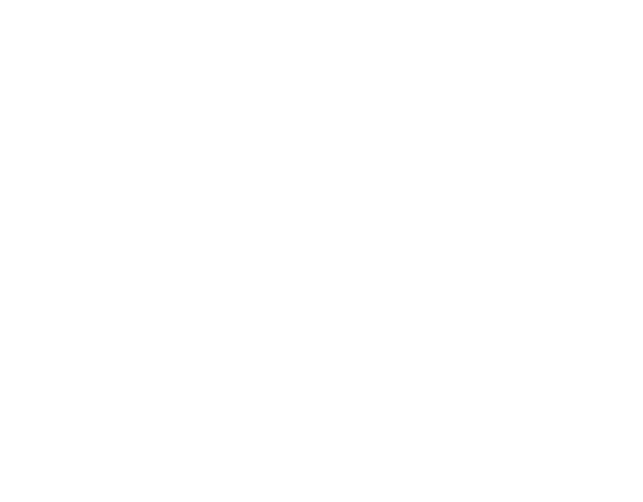 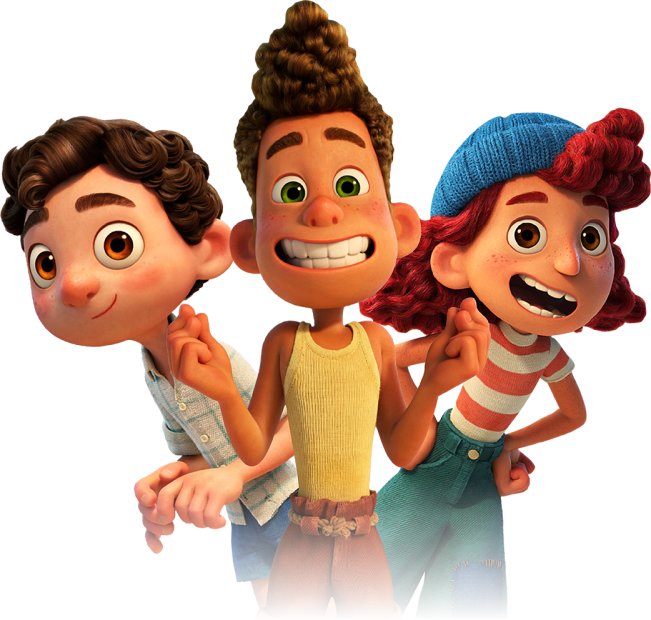 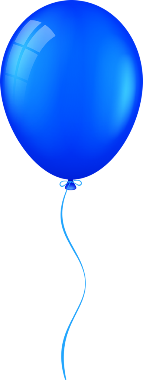 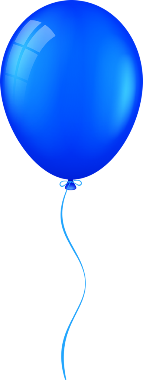 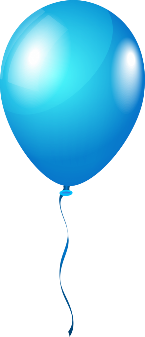 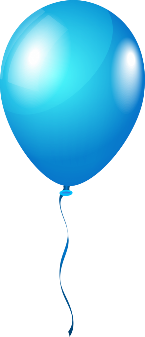 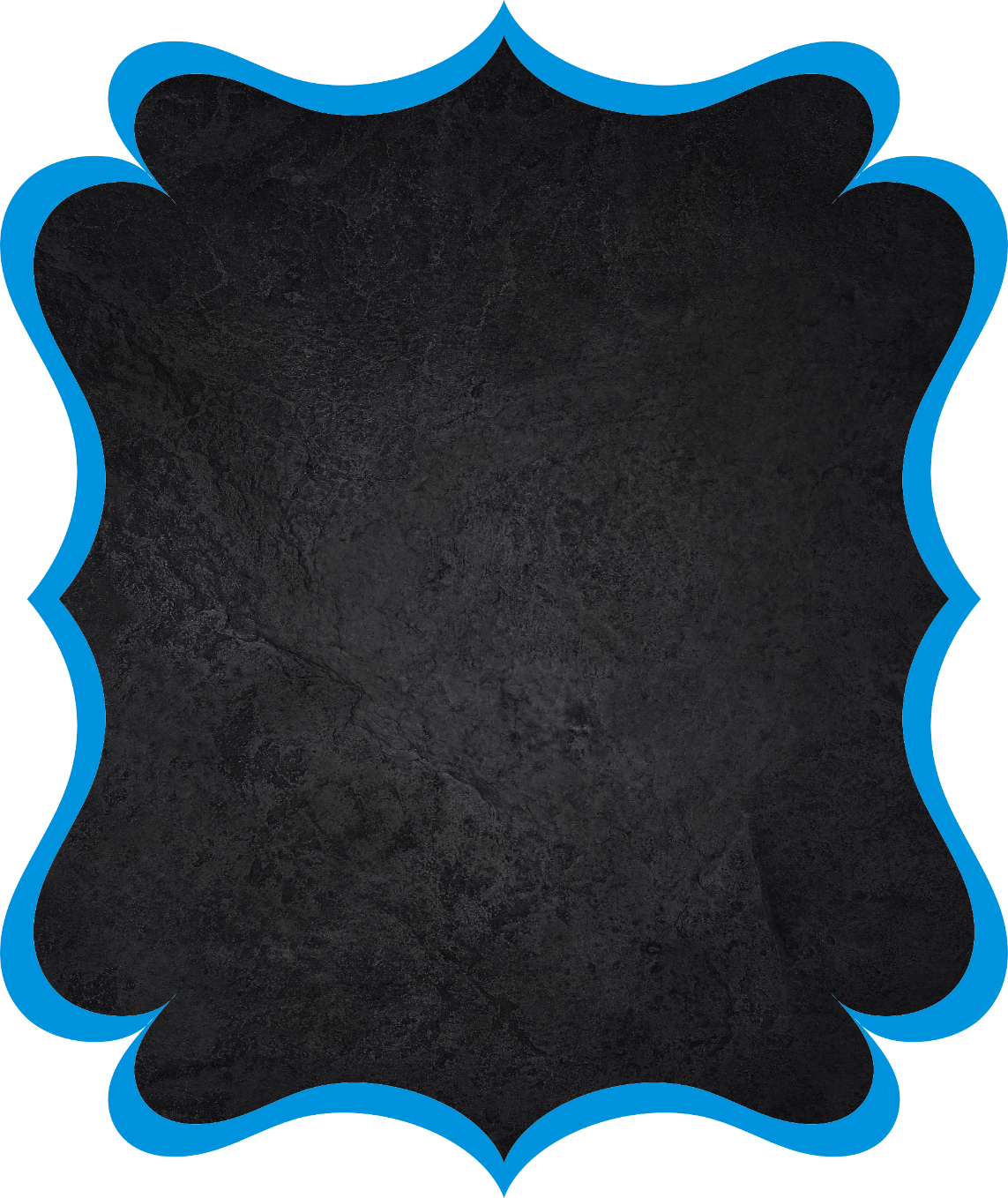 MATTEW
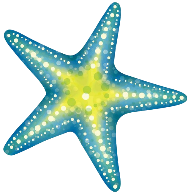 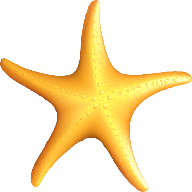 Cumple 8
Te invito a mi Cumpleaños
Domingo  15
 de Noviembre
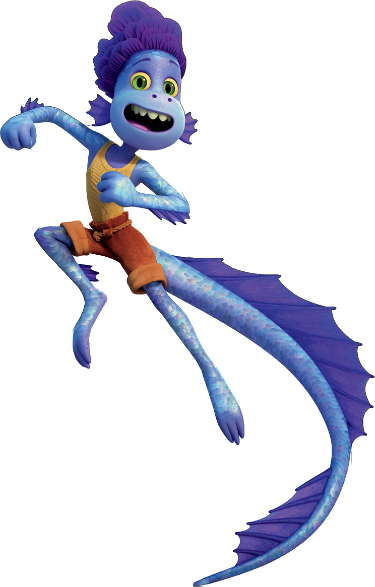 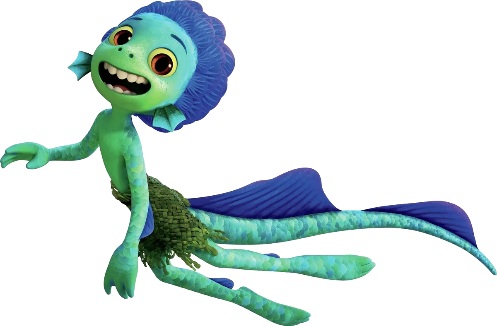 A las 16:00 hrs.
En Mi Casa
www.megaidea.net